Learning Communities at Ventura College
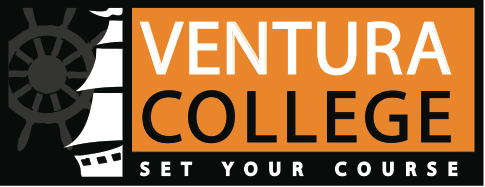 What are learning communities?
Interdisciplinary learning
Importance of sense of community for learning
Student engagement
Various course configurations possible
Learning cohorts
VC’s Learning Communities Committee
Community College 2010 Survey of Student Engagement, Ventura College
Ventura College Fall 2011 Learning Communities’ Student Survey
CCSSE benchmark 1: Active and Collaborative Learning (VC score is 46.8%)
“In my learning community, I:”
CCSSE Benchmark #2: Student Effort (VC score is 46.4%)
“My participation in this learning community helps me to develop my ability to:”
CCSSE Benchmark #3: Academic Challenge (VC score is 47.5%)
“My participation in this learning community helps me to develop my ability to:”
CCSSE Benchmark #4: Student-Faculty Interaction (VC score is 47.2%)
“My participation in this learning community helps me to develop my ability to:”
CCSSE Benchmark #4: Student-Faculty Interaction (VC score is 47.2%)
“My participation in this learning community helps me to develop my ability to:” (continued)
CCSSE Benchmark #4: Student-Faculty Interaction (VC score is 47.2%)
“My participation in this learning community helps me to develop my ability to:” (continued)
CCSSE Benchmark #5: Support for Learners (VC score is 49.6%)
“My participation in this learning community helps me to develop my ability to:”
STUDENT SURVEY HIGHLIGHTS FROM THE 2010-11 SURVEYS
Faculty activities or behaviors that were reported by students to happen often or very often included the following: 
89% reported that their teachers encouraged them to ask questions in class. 
88% of the respondents reported that their teachers made students feel comfortable about participating in class activities.
86% reported that their teachers encouraged them to discuss assigned work in class. 
80% of the respondents reported that teachers made the goals, objectives, and vocabulary of learning communities clear. 
Exceptionally high student outcomes included the following:
92% of the respondents reported that they were expected to take responsibility for their own learning often or very often in the learning community.
89% reported that in their learning community they were required to think critically and analytically often (38%) or very often (51%).
CCSSE vs. Learning Community
CCSSE Question “In your experience at this college during the current school year, about how often have you put together ideas or concepts from different courses when completing assignments or during class discussions?”  
55% responded often or very often
Ventura College Learning Community Survey Question“Teachers in my learning community demonstrate how to integrate concepts and skills from different classes in a meaningful way.” 
71.3 responded often or very often
“In my learning community, compared to other classes, I spend more, less, or about the same amount of time integrating ideas, strategies, and skills from multiple sources.”
 57.4% said they did this more in the learning community